Муниципальное бюджетное дошкольное образовательное учреждение «Детский сад комбинированного вида № 134»
Работа со сказкой,
с элементами сказкотерапии.






                                                                                 ПОДГОТОВИЛ:                                                                        ПЕДАГОГ –ПСИХОЛОГ                                                                            Ю.Н. ГОРЯИНОВА                                       Курск 2021.
Актуальность проекта
В современном обществе возникла проблема – люди стали меньше читать. Чтение литературных произведений, в том числе сказок, заменили игры на компьютерах, планшетах и телефонах, просмотр мультиков с такими персонажами, как «монстры», «миньоны», «скричеры», «момо» происходит понижение духовного богатства народа, его
 культурно – исторического опыта. Сказочные персонажи, герои наших произведений духовно обогащают внутренний мир ребёнка, поэтому любовь к сказкам нужно прививать как можно раньше.
Цели проекта:
Развить творческий потенциал детей через сказки, развитие связной речи детей, приобщение  детей к общечеловеческим нравственным ценностям.
Задачи:
развивать  творческое воображение  и  творческие способности;
расширение и углубление представлений и понятий о сказке как литературном жанре;
совершенствовать связные высказывания (строить распространённые предложения, совершенствовать диалогическую речь);
обогощать словарный запас детей;
развитие читательского интереса;
воспитывать чувство добра, справедливости, любви к родной культуре;
развивать эстетический вкус, умение видеть, ценить и беречь красоту.
Тип проекта: исследовательский – творческий.Сроки работы над проектом: ноябрь – январь. Участники проекта: педагоги, дети, родители.
1 этап подготовительный:  изучение литературы  и подбор игр для детей по данной теме.
2 этап основной:  проведение занятий, разгадывание загадок : «Какой сказочный герой?», «Математические ребусы», игры: «Найди отличия у сказочного героя». 
3этап итоговый: фото-выставка: «Читаем сказку вместе», выставка детско – родительских работ: «Моя сказка», предоставление работы перед педагогических коллективом детского учреждения.
Беседа с детьми: «Какие есть виды сказок», «Чему учат сказки»…
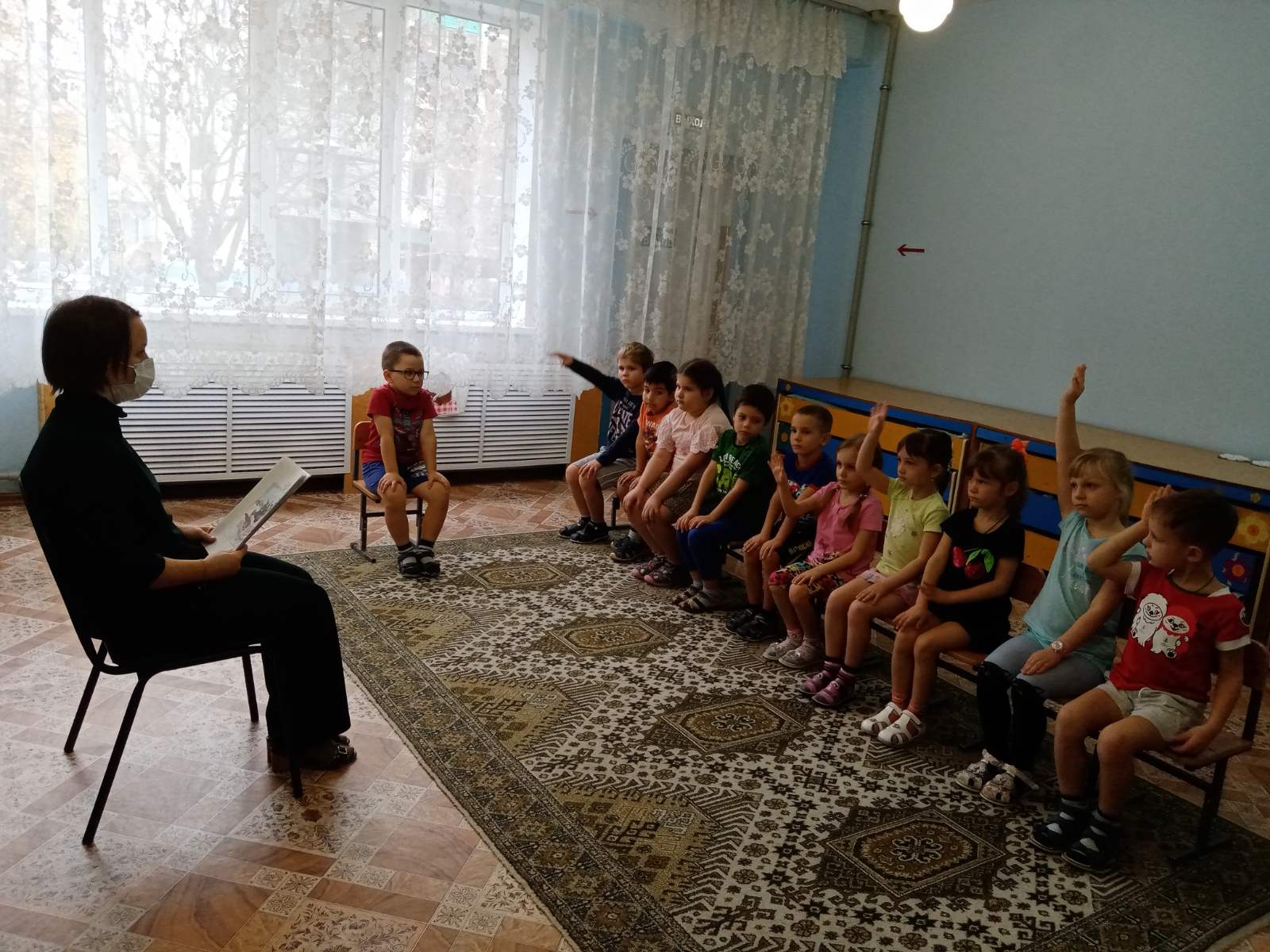 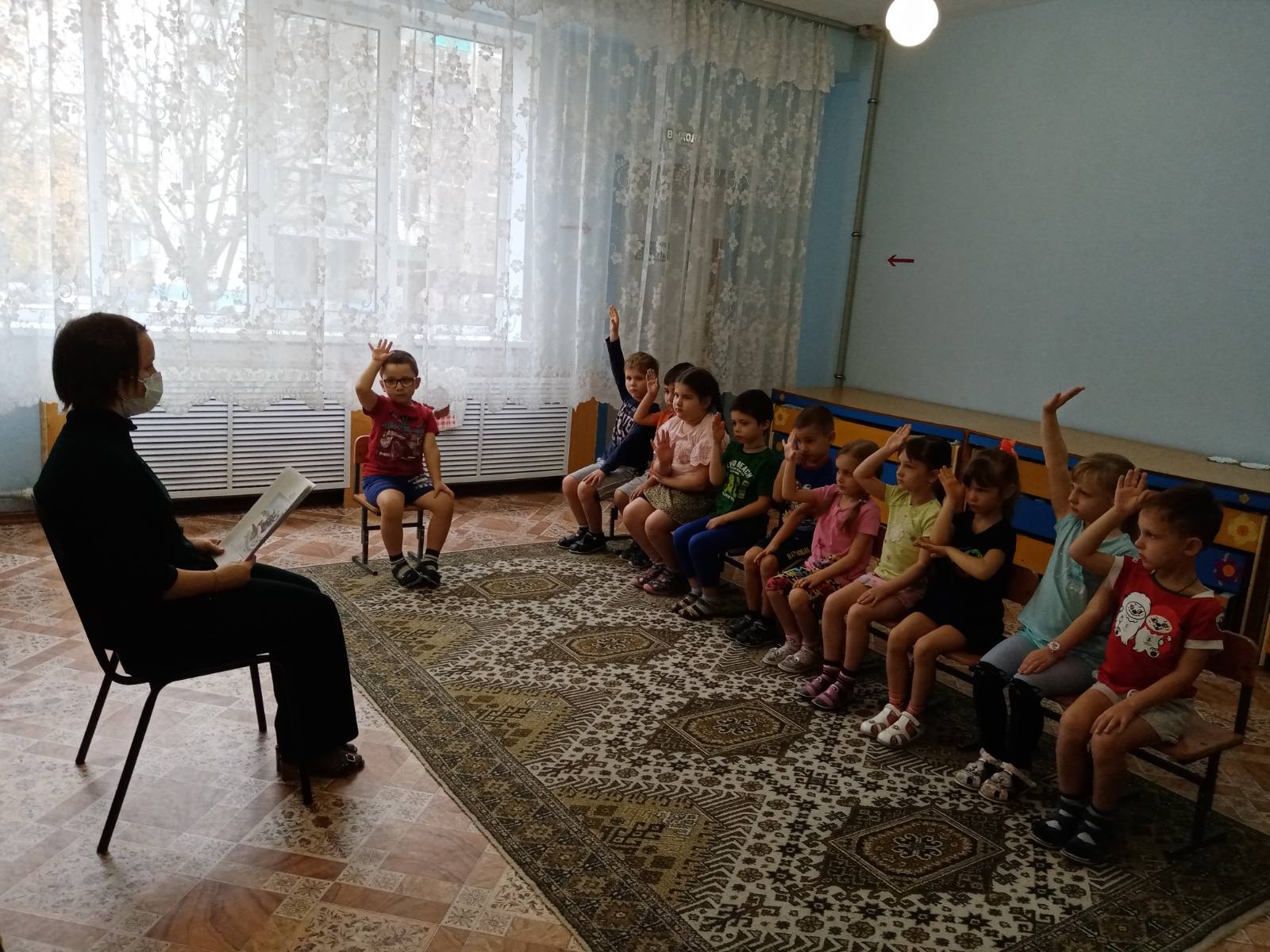 Разгадывание загадок : «Какой сказочный герой?», игры: «Найди отличия у сказочного героя», «Математические ребусы».
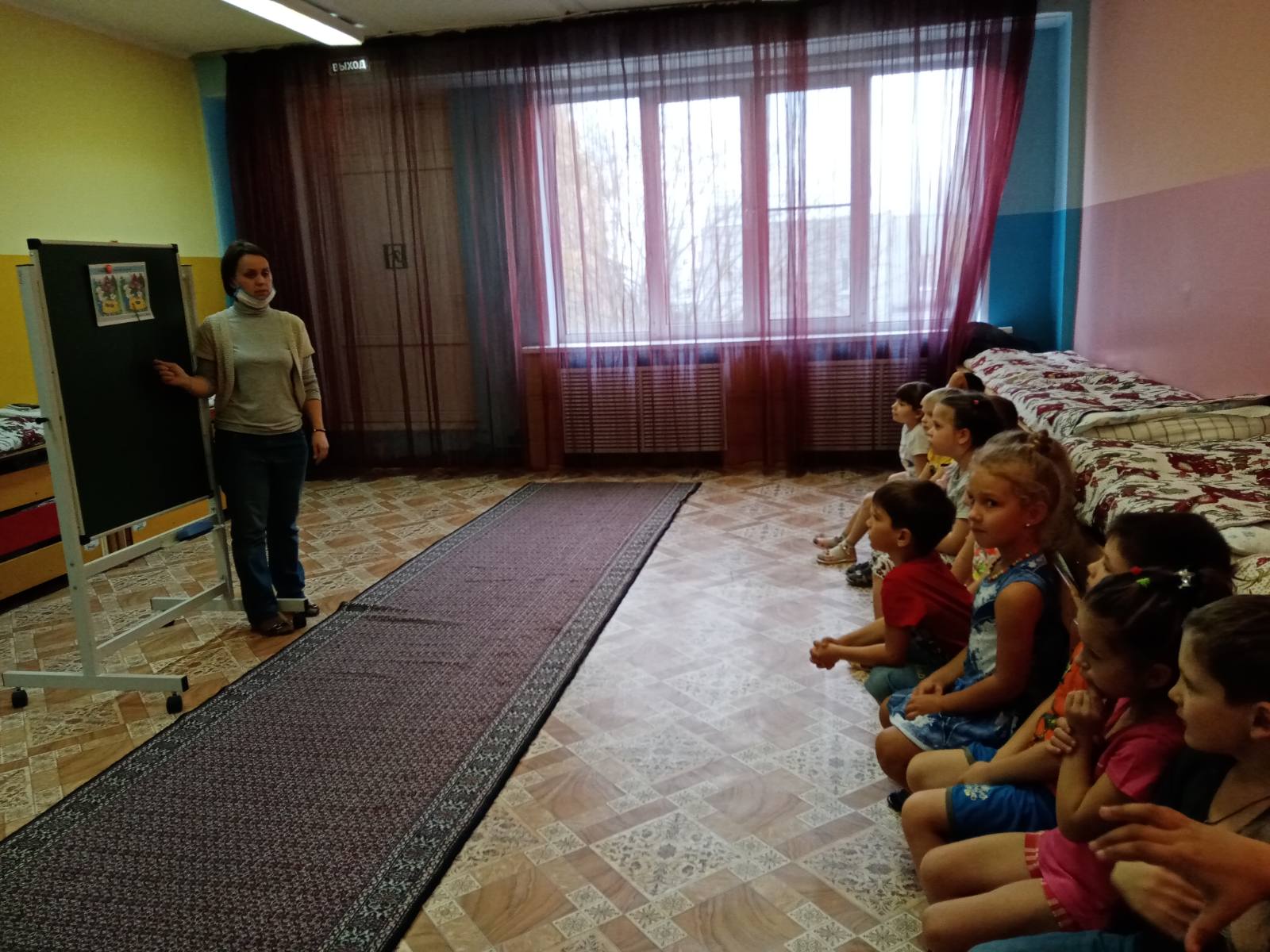 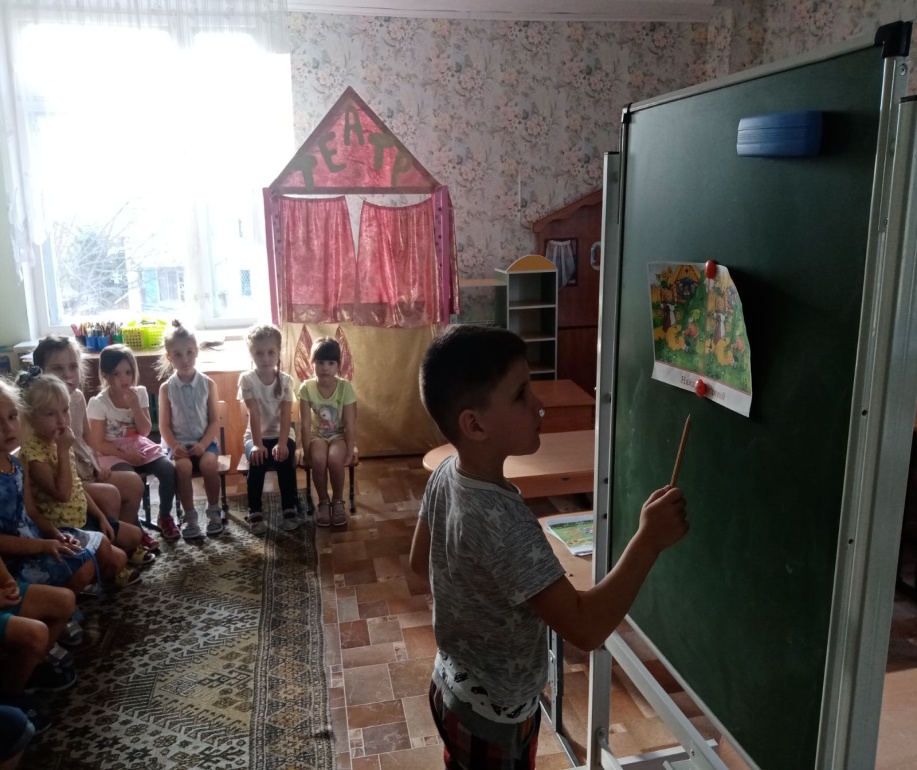 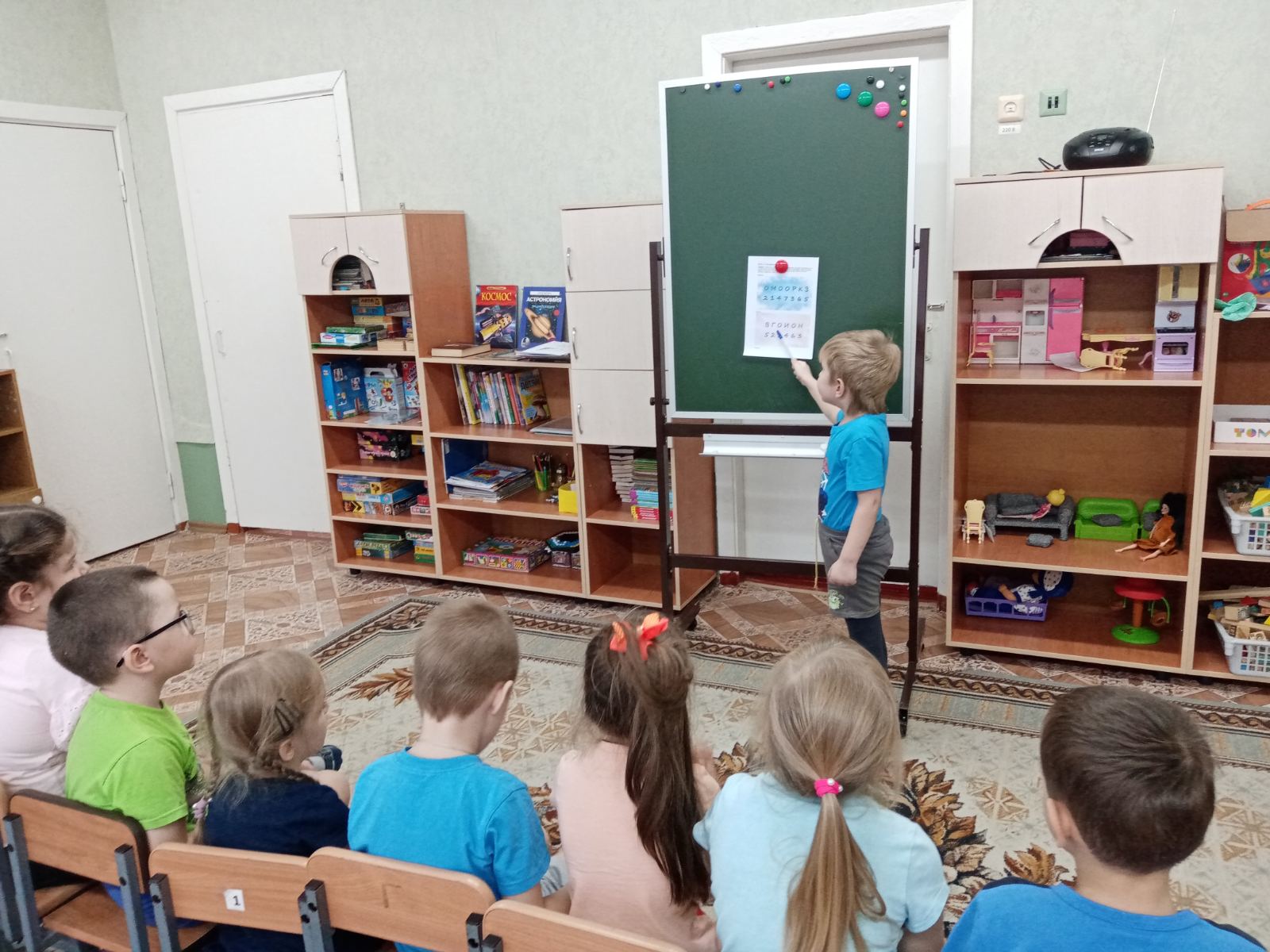 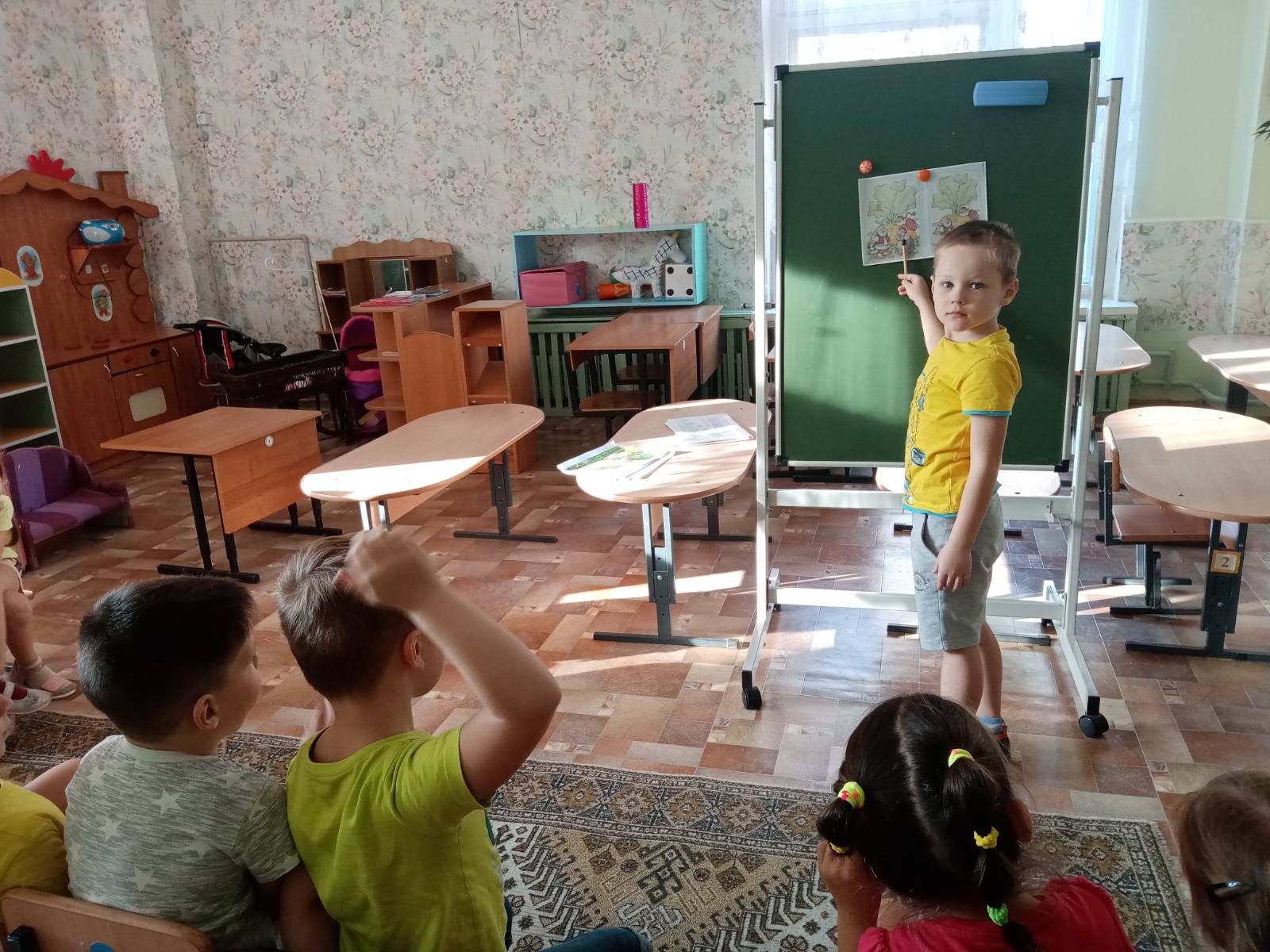 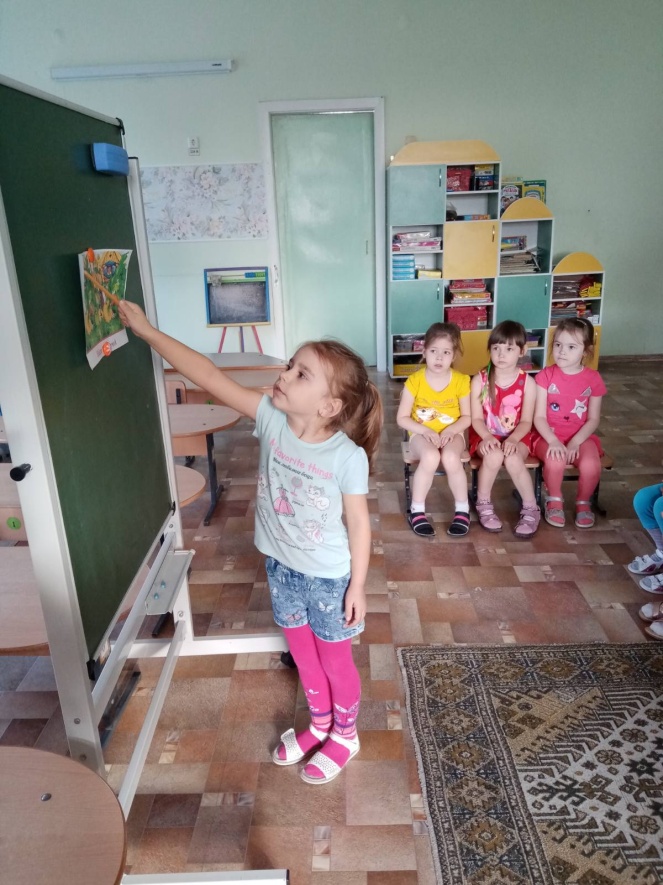 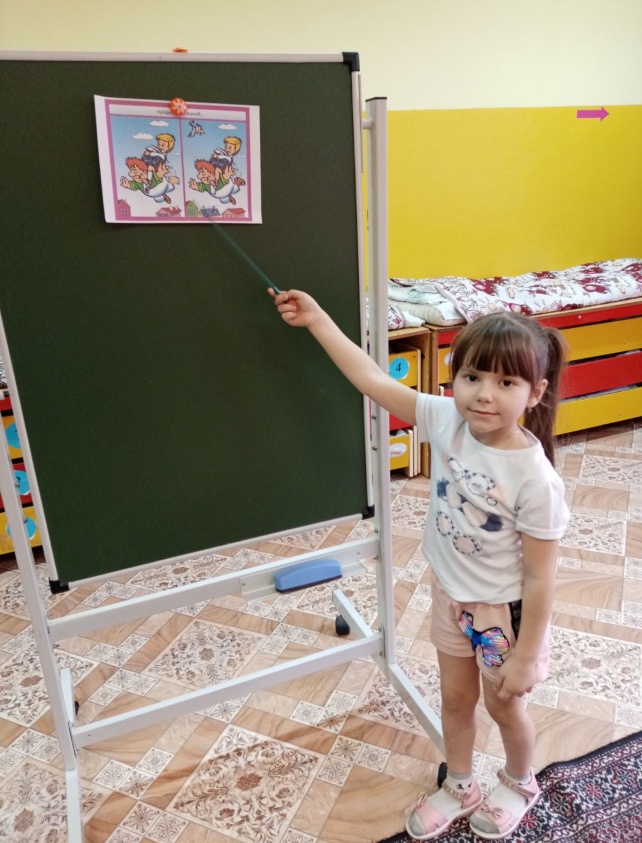 Лепили колобка.После прочтения и беседы сказки «Колобок»
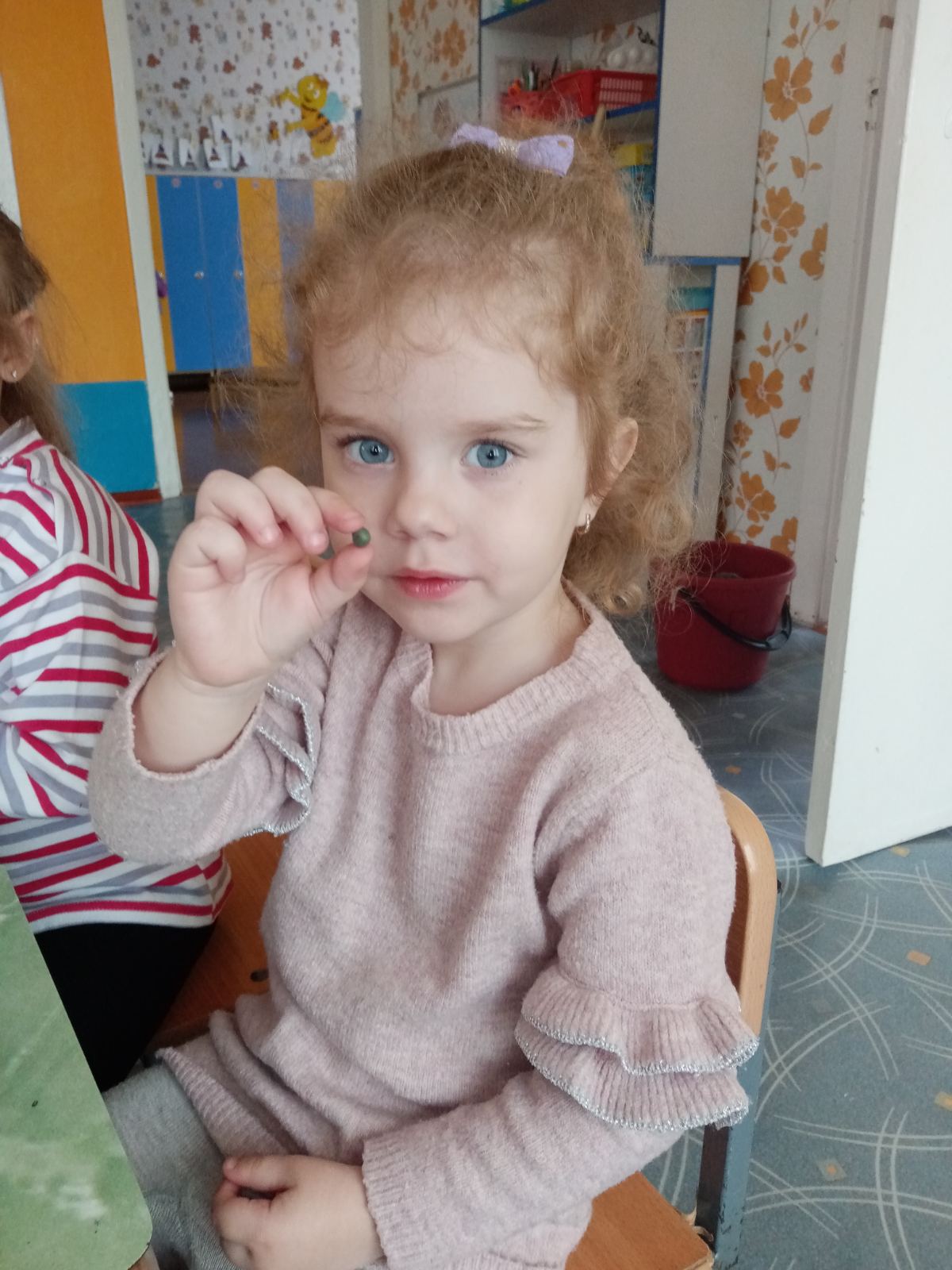 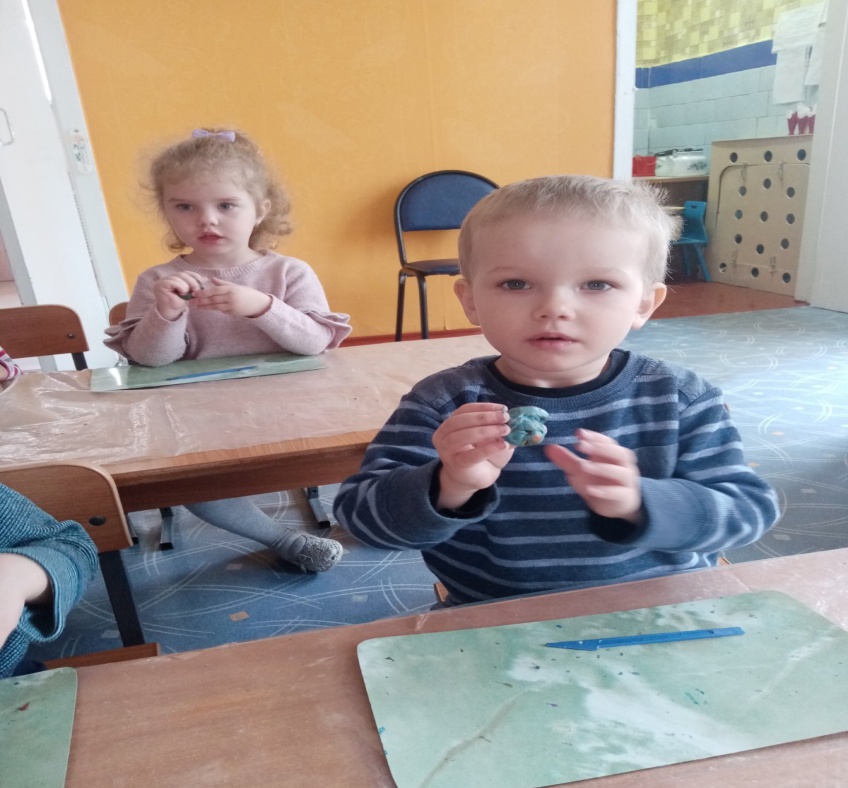 Рассказываем любимые сказки
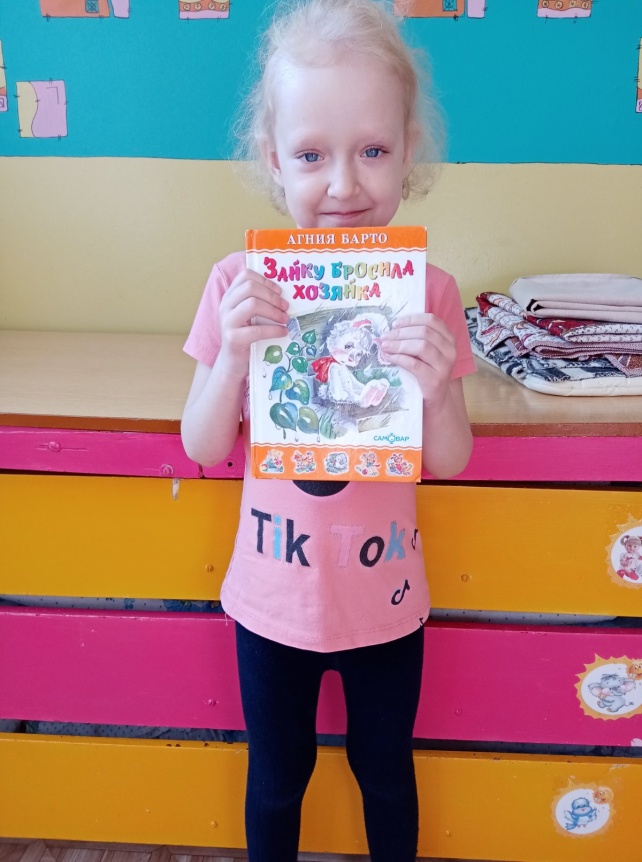 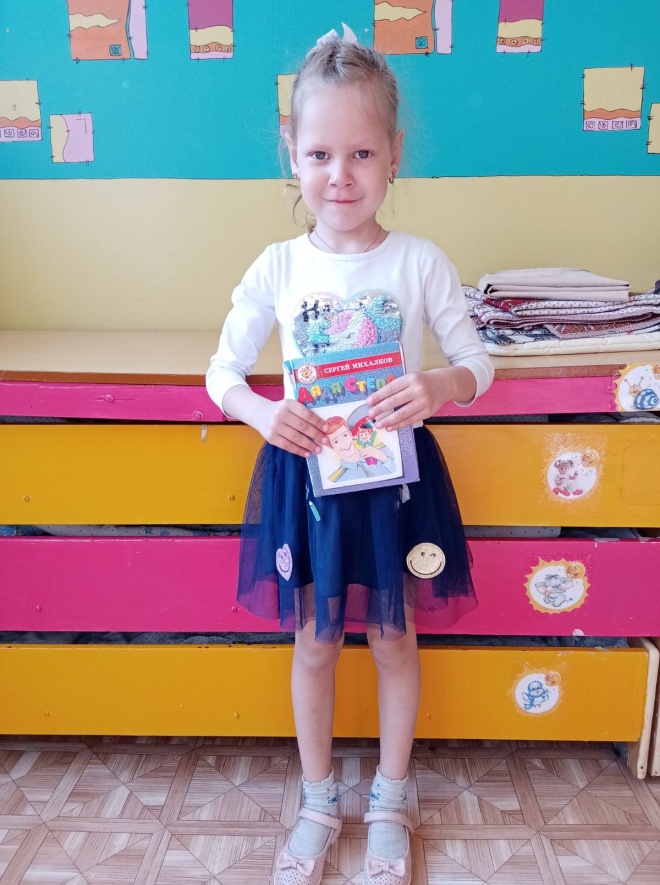 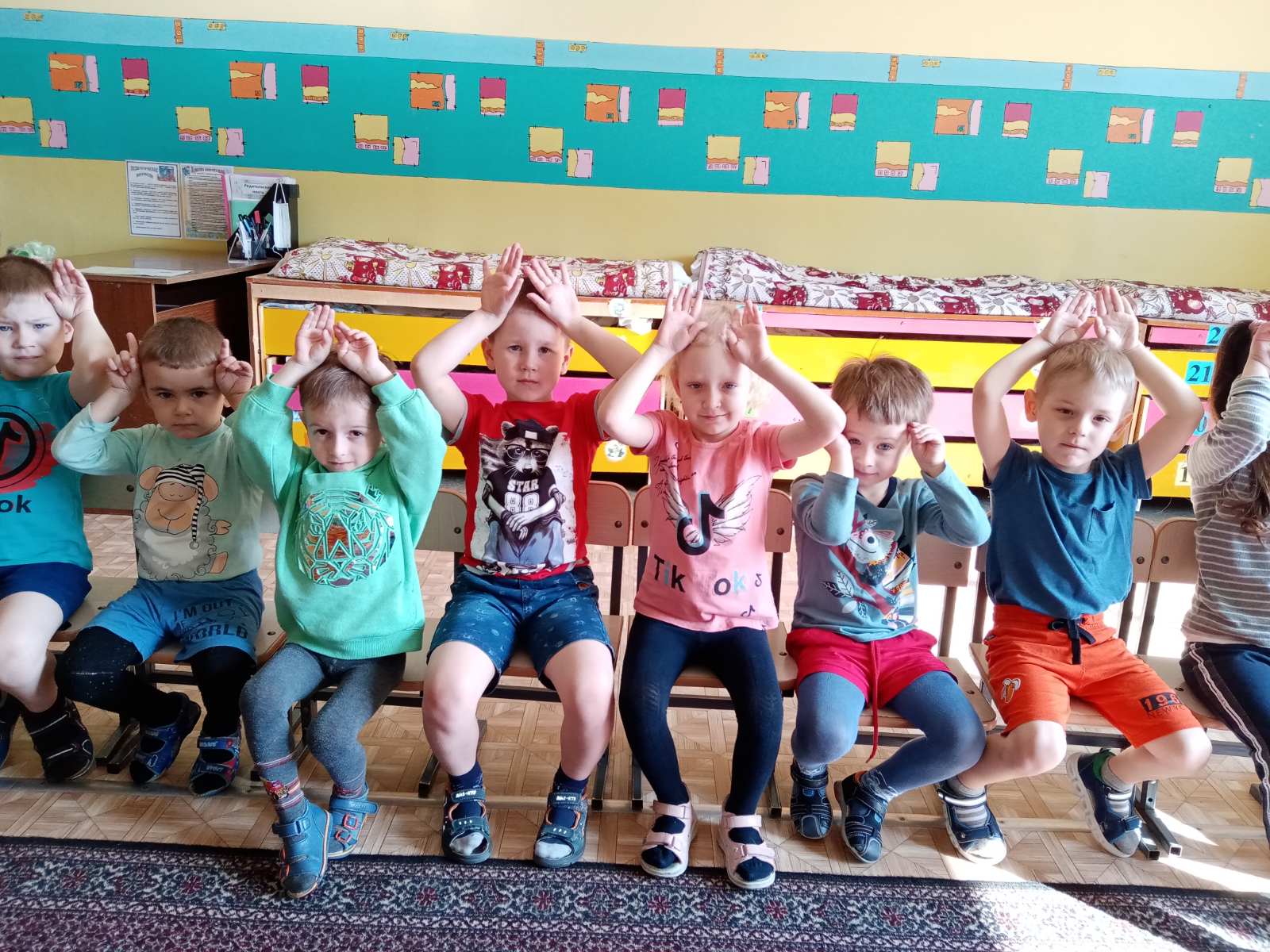 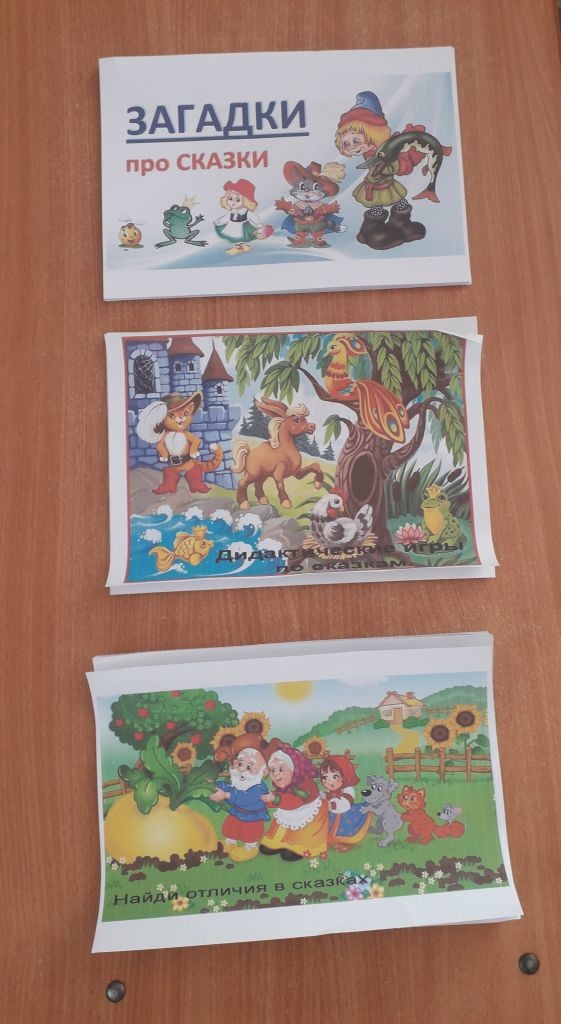 «Читаем вместе сказку!»
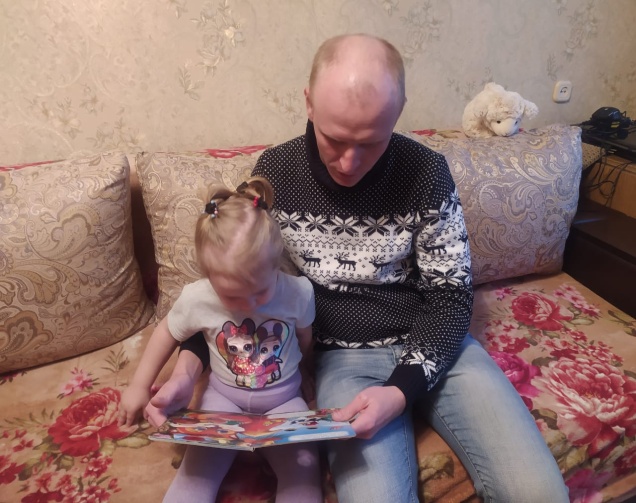 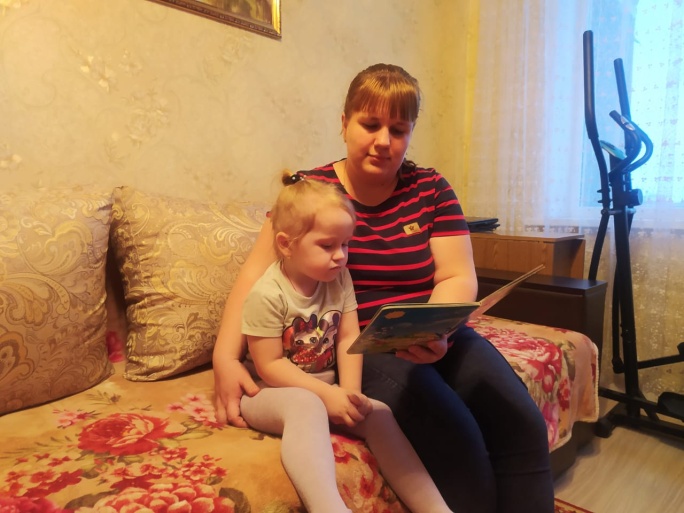 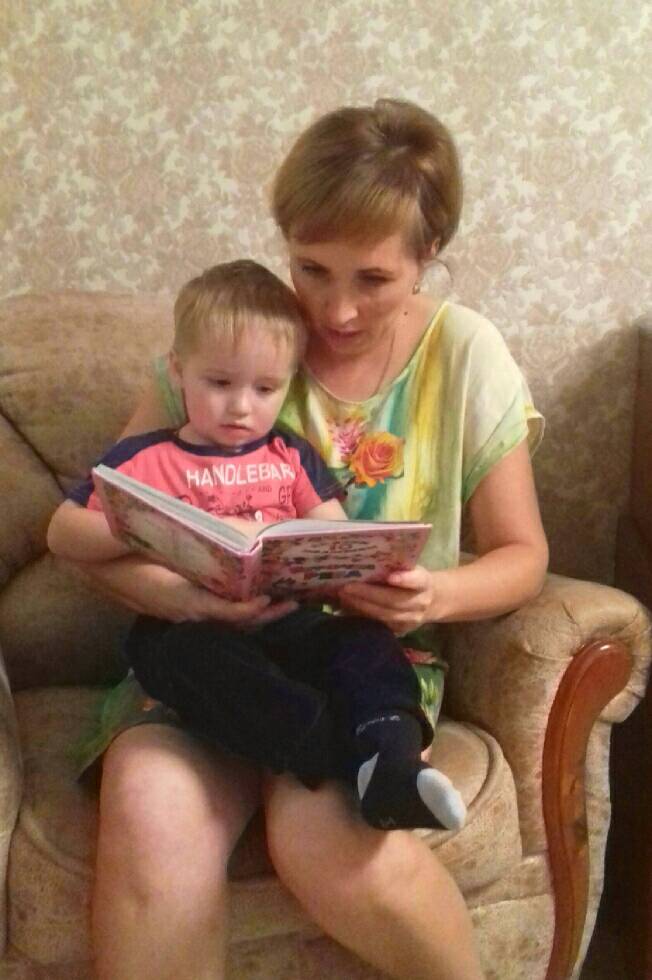 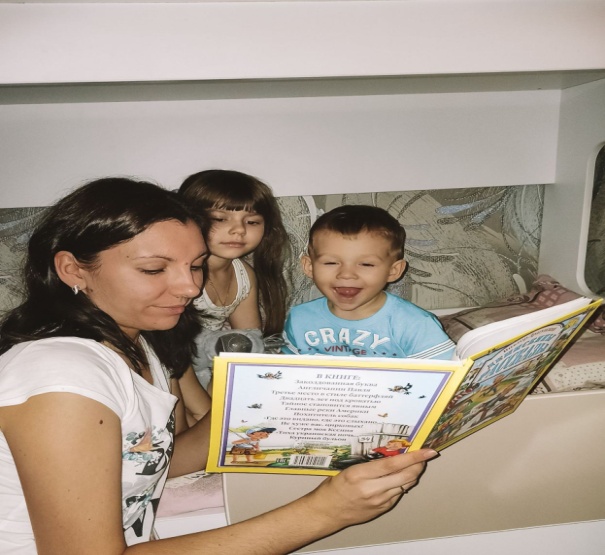 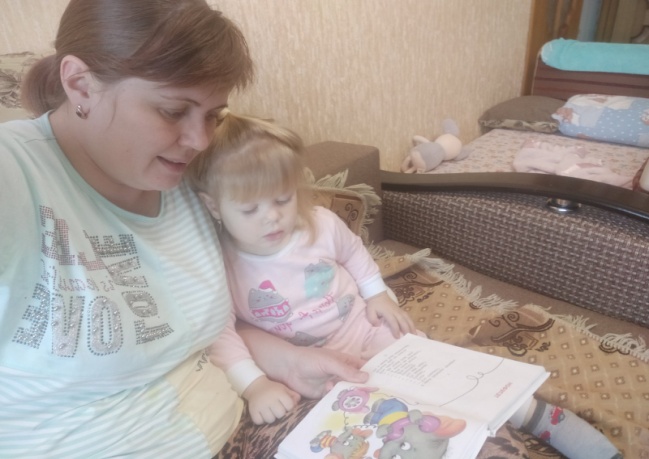 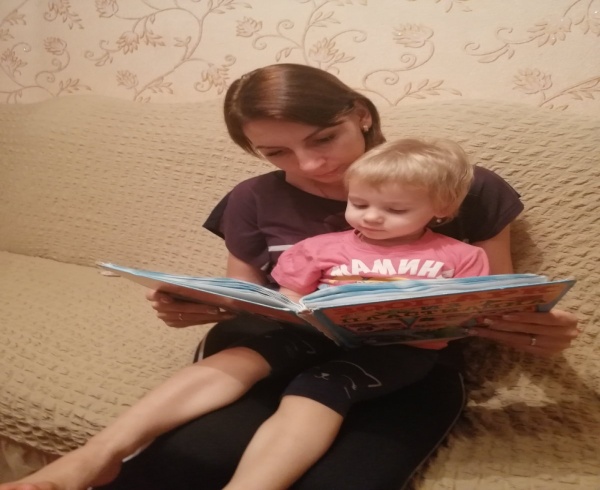 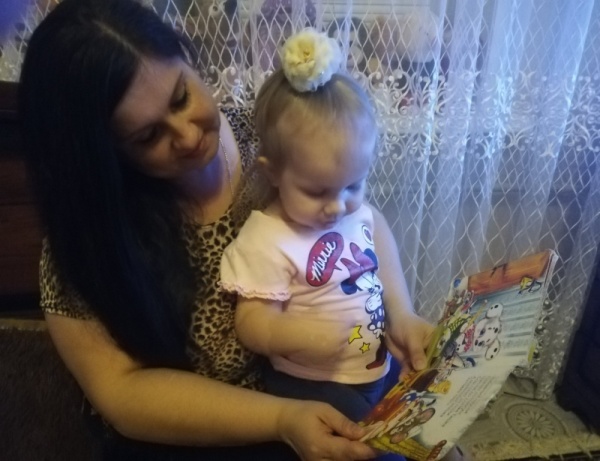 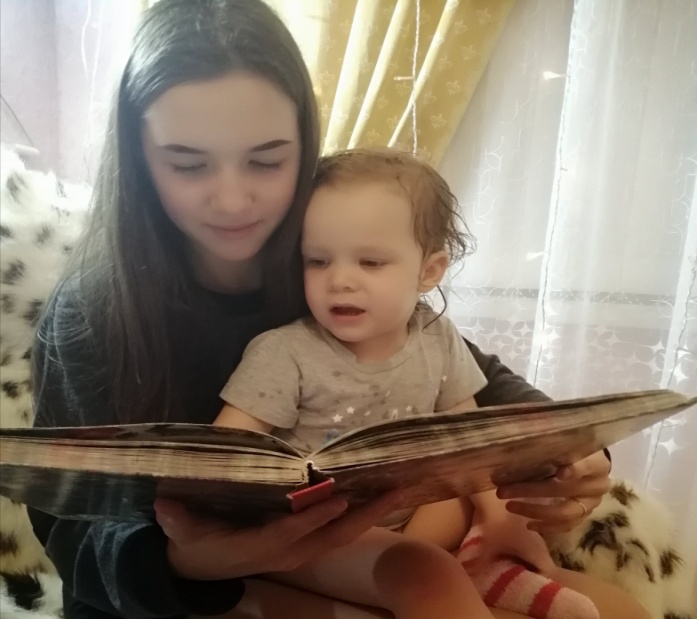 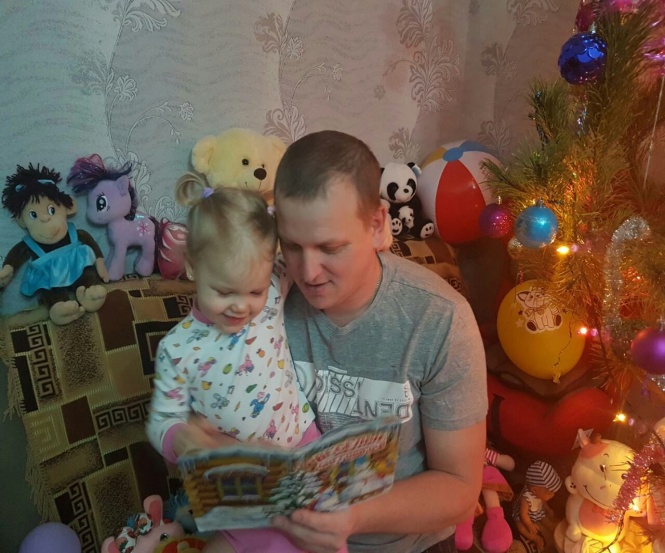 Выставка детско – родительских работ: «Моя сказка»
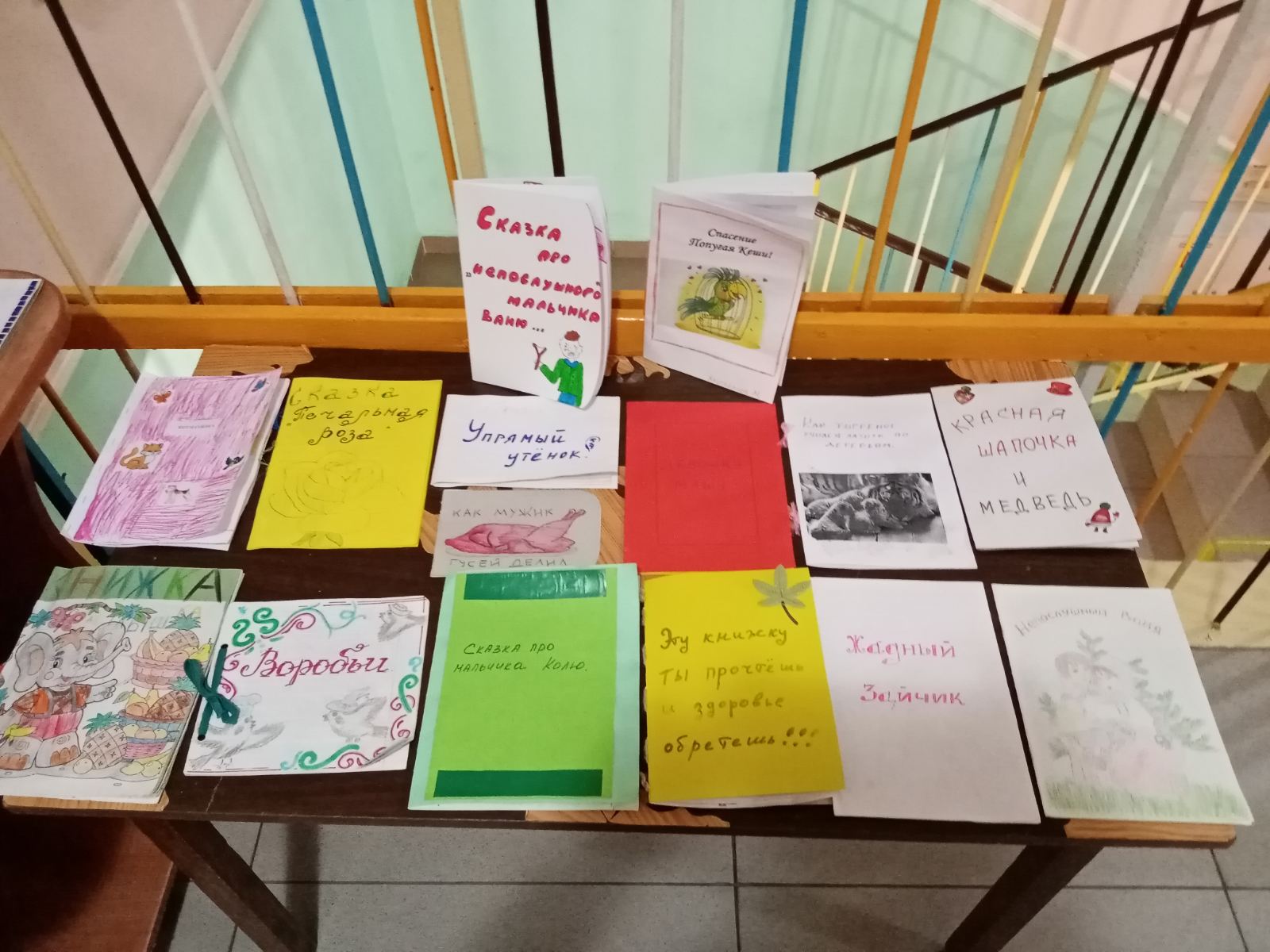 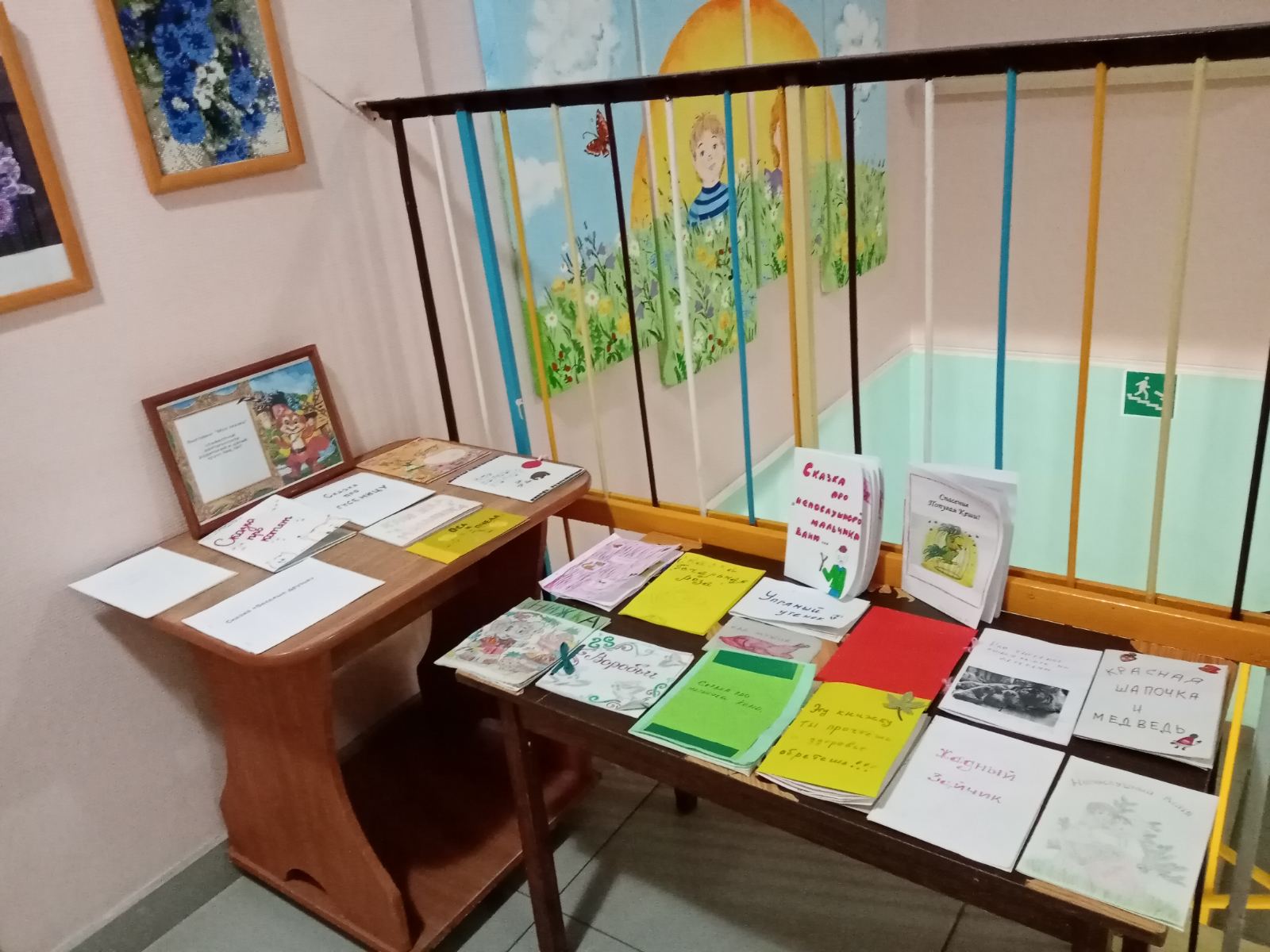 Вывод:
Подводя итоги проектной деятельности, проанализировав проведённую работу я пришла к выводу: что дети  легко принимались за выполнения заданий, им был интересен процесс выполнения и результат своей деятельности. Дети научились излагать свои мысли и фантазии при сочинении сказок. Родители активно включались в работу, были непосредственными участниками  разных этапов проектной деятельности. В целях систематизации знаний, развития детей по данной теме работа будет мной  продолжена в дальнейшей практике взаимодействия с воспитанниками.
Спасибо за внимание!